Beta lactam Antibiotics
Dr. Rashmi Rekha Kumari
Asstt. Prof. cum Jr. Scientist
Deptt. Of Vety. Pharmacology and Toxicology
B.V.C, BASU,Patna
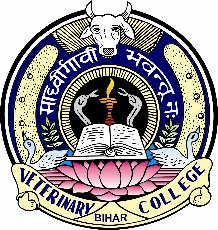 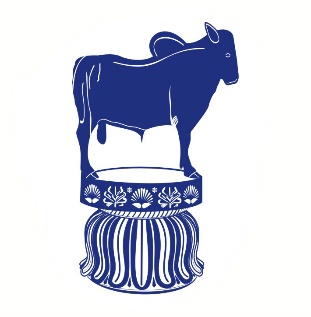 Beta lactam Antibiotics
These antibiotics have a beta-lactam ring as the essential antibacterial component in their chemical structure. 
The antibiotics under this group consist of 
penicillins, 
cephalosporins, 
cephamycins, 
Beta lactamase inhibitor
monobactrams and
 carbapenems.
Penicillins
Source
Penicillin was originally discovered by Sir Alexander Fleming in the filtrate of culture medium of mold Penicillium notatum having bactericidal action on Staphylococci in 1928. 
P. chrysogenum, a mutant of P.notatum is presently used for commercial production of the antibiotics.
 Penicillin was the first antibiotic to be used clinically in 1941 signalling commencement of golden era in chemotherapy. 
The natural penicillin is benzyl penicillin (Penicillin G), which is 6-aminopenicillanic acid with a benzyl side chain
Chemistry
Basic structure of penicillin comprises of a thiazolidine ring (T), connected to beta-lactam ring (B), to which a side chain (R) is attached through an amide linkage. 
The side chain of natural penicillin can be Split off by amidase to produce 6-aminopenicillanic acid (weak antibacterial activity). 
The natural penicillin is known as benzyl penicillin or penicillin G and it is thermo labile and acid labile. 
Penicillin Salts are formed by replacing H with Na and K from the carboxyl group attached to the thiazolidine ring.
These salts are highly soluble and more stable than the parent acid. They are stable in dry state, but deteriorate rapidly at room temperature. Therefore, penicillin G solution are always prepared freshly. 
The semisynthetic penicillin have been developed by adding different side chain to it, with unique antibacterial activity and variable pharmacokinetic properties. 
The bacteria, which elaborate the enzyme penicillinase, a beta-lactamase, are resistant to penicillins. The enzyme breaks the beta-lactam ring (BL) and inactivates penicillin through formation of penicilloic acid, which does not possess antibacterial activity.
Spectrum of activity
Antibacterial Spectrum:
  Benzyl penicillin has narrow spectrum activity, effective against Gram positive organism especially against cocci. But not against Gram negative organism, except a few
 In general, viruses, fungi, rickettsia, Chlamydiae, acid fast bacilli and majority of Gram negative bacteria are insensitive to penicillin G.
 It is bactericidal at 0.5 U/ml concentration. It action is unaltered by blood, pus or tissue breakdown products. 
The extended spectrum penicillins are active against both Gram positive and Gram negative organism
CLASSIFICATION
Natural
Semisynthetic
Soluble Sodium or potassium salts of benzyl penicillin (Penicillin G): Destroyed by gastric acid (orally inactive) and penicillinase. Given IV, IM, or SC, onset of action within half an hour and duration of action only 3 hours.
Sparingly soluble organic salts of penicillin G or repository penicillins:- 
 
Procaine penicillin G: Administered IM (never IV), onset of action within 6-8 hours, destroyed by gastric acid and by penicillinase and duration of action 12-24 hours. 
Benzathine penicillin G: Administered IM (never IV), onset of action slow and duration of action one week.
Semisynthetic penicillin 
Acid- Resistant penicillins 
i).Phenoxymethylpenicillin (penicillin V)
ii) Phenoxyethylpenicillin (Phenethicillin) 
Penicillinase resistant penicillin :
i). Acid labile penicillins:  Methicillin and nafcillin.
ii). Acid resistant penicillins: Flucoxacillin, oxacillin, cloxacillin, and dicloxacillin.
Extended spectrum penicillins: These are not penicillinase resistant
Extended spectrum penicillins:
These are not penicillinase resistant.
i). amino penicillins: Effective against Gram positive and Gram negative bacteria: Ampicillin, bacampicillin, talampicillin, pivampicillin and amoxicillin.
ii). Carboxypenicillins: These are active against Pseudomonas aeruginosa and proteus Spp, but ineffective against Klebsiella and Gram positive cocci: - Carbenicillin and ticarcillin.
iii). Ureidopenicillins: Active against Pseudomonas and Klebsiella; - Mezlocillin and piperacillin.
iv). Amidinopenicillin: Mecillinam and pivmecillinam: -These are highly active against Gram negative bacilli (E.coli, Salmonella, Klebsiella and Enterobacter, but not against Pseudomonas and Gram positive cocci. 
 
Except B (b) all the other penicillins are  sensitive to penicillinase
Mechanism of Action(Inhibition of Peptidoglycan synthesis:cell wall)
Mechanism of action
Beta lactam antibiotics exerts their effect by preventing bacterial cell wall synthesis and disrupting its integrity.

Action is Bactericidal in a time dependent manner

The bacterial cell wall comprised of peptidoglycan having linear strains of two alternating amino sugars, N-acetyl glucosamine (NAG) and N-acetyl muramic acid (NAMA) which are Cross linked by peptide chains (transpeptidation) and give rigid mechanical stability to the cell wall
Mechanism of Action(conti…)
A transpeptidation reaction is responsible for cross linking the strands to give it strength.
The binding site of beta lactam antibiotics are  called Penicillin binding proteins which are the enzyme that form the  cell wall. 
This transpeptidation reaction is carried by Penicillin binding proteins which have both transpeptidase and carboxypeptidase activity.

Inhibition of these transpeptidation reaction is one of the site of action of beta lactam antibiotics.

Penicillin blocks the cell wall synthesis by inhibiting transpepdase enzyme  (Penicillin binding proteins: PBP) that cross –link the peptide side chains of the sugar residues.
Thank You